MODELING STATISTICAL PROPERTIESOF THE X-RAY EMISSIONFROM AGED PULSAR WIND NEBULAERino Bandiera – INAF – Oss. Astrof. di Arcetri
The Fast and the Furious, Madrid, 22-24 May 2013
TOWARDS A GOOD SAMPLEOF PULSAR WIND NEBULAE
Originally relatively few objects
In radio			Weiler 1983
Very few X-ray PWNe	Seward 1989
Labelled as “short-lived” (up to ~104 yr)   Weiler & Panagia 1978
A change of paradigm
A large fraction of H.E.S.S. unidentified sources are PWNe 				e.g. Hinton & Hofmann 2009
Follow-up campaigns in X-rays (nebula) & radio (pulsar)
They are typically “aged” PWNs 		(~104 - 106 yr)
Now about 70 objects known	e.g. Kargaltsev et al. 2013
Some intriguing statistical trends
The Fast and the Furious, Madrid, 22-24 May 2013
“EVOLUTION” OF X-RAY EMISSION
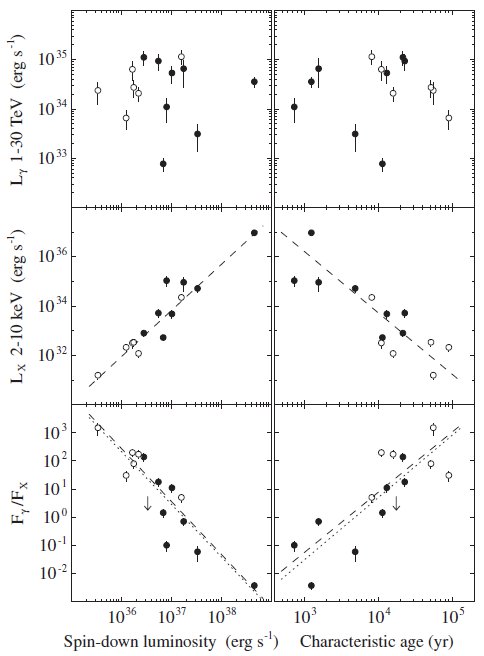 Mattana et al. 2009
Evidence for an evolution of the X-ray luminosity (while no clear correlation in the TeV range).
Excellent correlation with Edot

		     (Believe it or not)
and /or with PSR spin-down age

Proposed explanation:“The X-ray emission traces the recent history of the nebula, whereas the γ -ray emission traces a longer history, possibly up to the pulsar birth.”
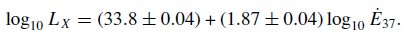 The Fast and the Furious, Madrid, 22-24 May 2013
EVOLUTION IN SIZE
Bamba et al. 2010

Search for very low surface brightness X-ray emission around pulsars with ages up to ~105 yr					







Unexpected result: “A systematic study of a sample of eight of these PWNe, together with Chandra data sets, has revealed that the nebulae keep expanding up to 100 kyr”
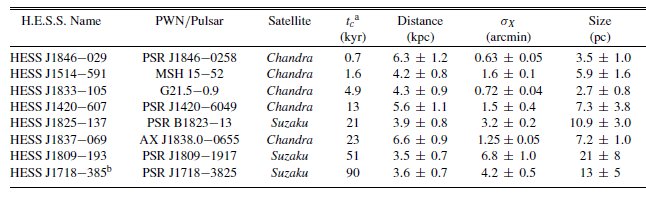 The Fast and the Furious, Madrid, 22-24 May 2013
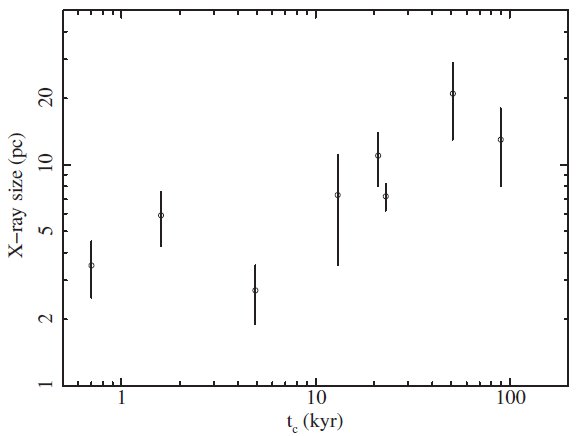 MSH 15-52
Kes 75
PROPOSED EXPLANATIONBY BAMBA ET AL.
Stringent limit on synchrotronlifetimes for the electrons


Extensions of 20-30 pcwould require B~1 G
B must decrease in timedown to very low values
Diffusion is important, so that time scale for the escape is smaller than the PWN age.
Anyway, large extents for old PWNe are surprising.They should have been crushed by the reverse shock.
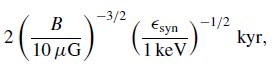 The Fast and the Furious, Madrid, 22-24 May 2013
A DIFFERENT …AND MAYBE NATURALKIND OF EXPLANATION (Bandiera, in prep.)
HYPOTHESIS:the observed (Bamba et al.; Mattana et al.) correlations DO NOT outline the evolution of a “typical” PWN.
They originate instead as a COMBINED EFFECT of PWNe evolving under different conditions.Relevant parameters are: 



AND, IN THE SAMPLE, ALL POSSIBLE CASESARE WEIGHTED WITH THEIRPROBABILITY OF DETECTION
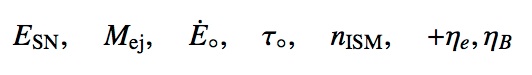 The Fast and the Furious, Madrid, 22-24 May 2013
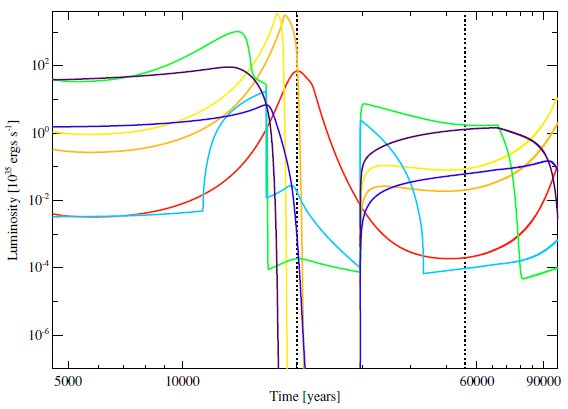 X-rays
MODELING THE PWN EVOLUTION
PWN interacting with the outer SNR	One-zone models    e.g.	Gelfand et al. 2009, Bucciantini et al. 2011
When the PWN is brighter?
When it is very young
At the beginning of Sedov phase (reverberation phase)	PWN crushed by the SNR reverse shock, strong increase of B
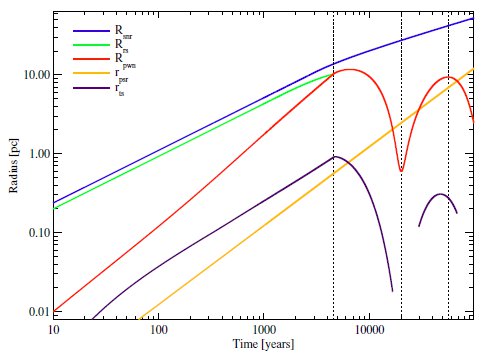 Gelfand et al.2009
The Fast and the Furious, Madrid, 22-24 May 2013
COMPLEMENTARITY BETWEENANALYTIC & NUMERICAL MODELS
Functional dependence on the various parameters
1st Phase (t < o):	- PWN expanding in SN ejecta (flat)			- constant Edot

		Energy eq.:
		Magnetic flux cons.:
2nd Phase (t < o , still free expanding ejecta)
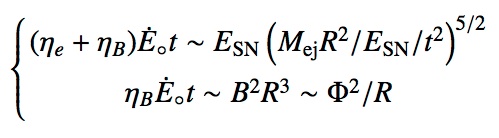 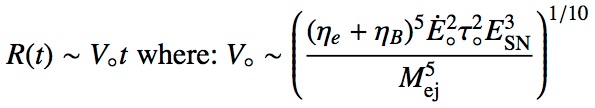 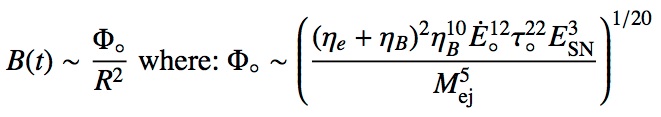 The Fast and the Furious, Madrid, 22-24 May 2013
PWN crushing (at a time t >> o)	“reverberation”	Reverse shock, beginning of Sedov phase



PWN compression, B enhancement     (with flux conservation)	FROM	TO
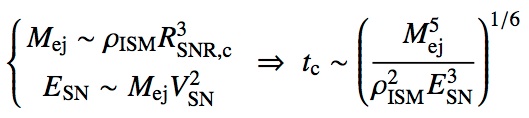 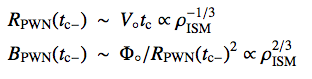 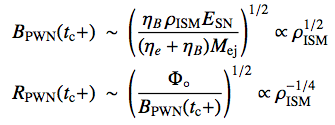 The Fast and the Furious, Madrid, 22-24 May 2013
A “FICTITIOUS” TIME DEPENDENCE
ASSUMPTIONS:
Leading dependence is that on ISM density (large variations)
Aged PWNe preferentially detected near the crushing phase



ISM density can be associated to either time, or Edot						(for a dipole-like case)leading to the following “fictitious” trends:
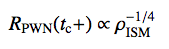 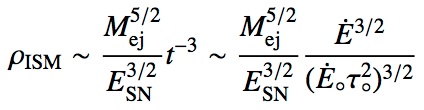 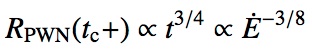 The Fast and the Furious, Madrid, 22-24 May 2013
LINKING TO A NUMERICAL MODEL
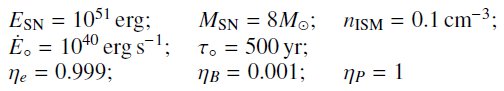 Gelfand et al. 2009
Parameters:

Derivedquantities:
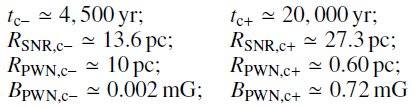 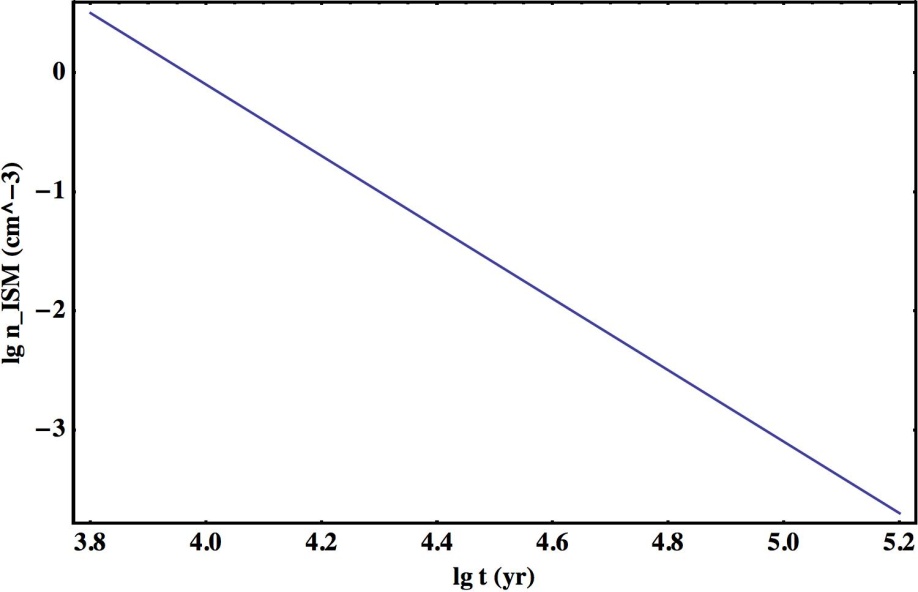 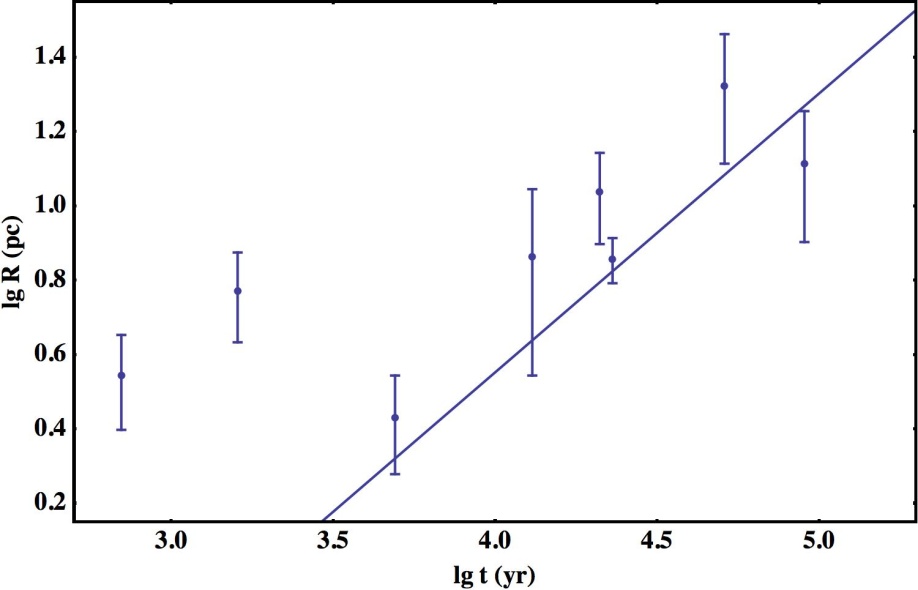 Matching Bamba et al. relation
with zero free parameters
Required nISM values
are quite reasonable
The Fast and the Furious, Madrid, 22-24 May 2013
ON THE X-RAY LUMINOSITY
Synchrotron basics:

Adiabatic vs synch-dominated evolution
For the X-ray emitting electrons:








Adiabatic evolution at tc-
Synchrotron-dominated evolution, at tc+ ???
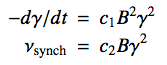 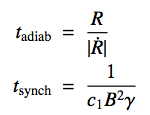 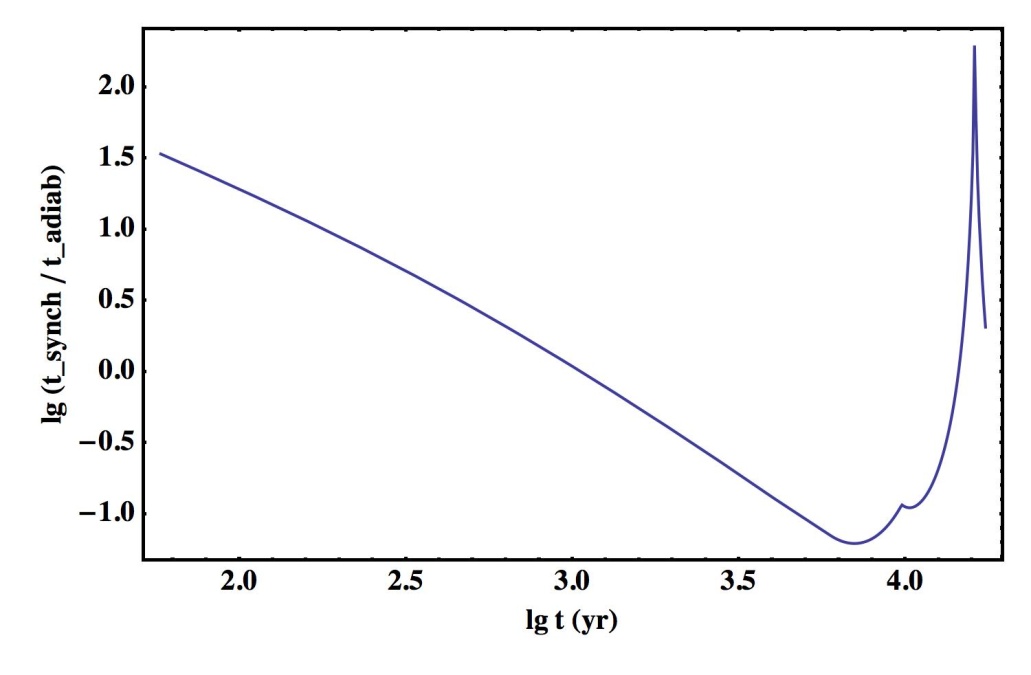 Numerical modelnearly consistent withGelfand et al. 2009
Emission drops atteq, where tadiab=tsynch
tc-
teq
tc+
The Fast and the Furious, Madrid, 22-24 May 2013
Evolution of the synchrotron spectrum:








        (cutoff  rapidly moving towards lower frequencies)
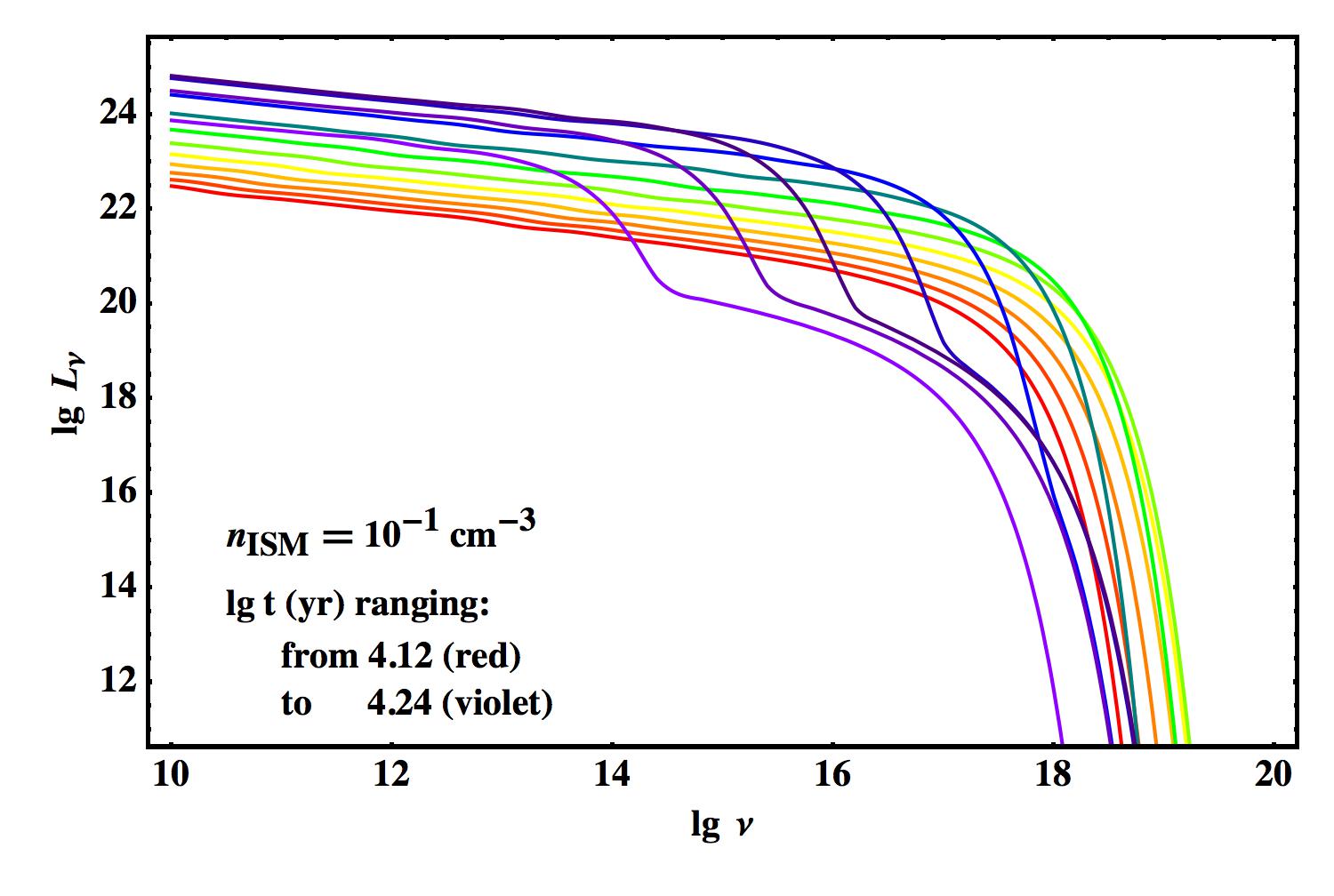 The Fast and the Furious, Madrid, 22-24 May 2013
BUT, if PWN X-ray emission switches off at teq, Bamba et al. empirical relation cannot be explained any longer !!
			Req is independent of nISM !




In order to save that explanation X-ray emitting electrons must be adiabatically dominated up to tc+ !

		A LESS EFFECTIVE COMPRESSION	  FROM THE REVERSE SHOCK ?
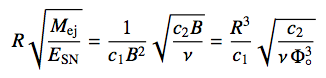 The Fast and the Furious, Madrid, 22-24 May 2013
X-RAY EMISSION
Assume   2 power-law for the injected electrons.Apart from a logarithmic factor (about 20) at the denominator, at t<tc we have:
	
The synchrotron emission is given by:



Before the compression phase:

						and
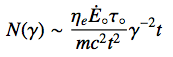 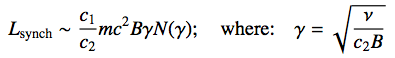 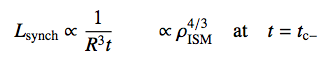 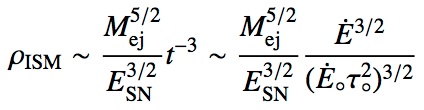 The Fast and the Furious, Madrid, 22-24 May 2013
During the compression phase, the synchrotron emission evolves as follows:
	
Comparison with Mattana et al. data (including also the logarithmic factor).
The multiplying factor is
not so important. More
important the slope.
Mattana et al. 2011
	1.87 ± 0.04
BUT, E.G.
Vink et al. 2011
	1.29 ± 0.20
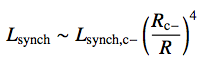 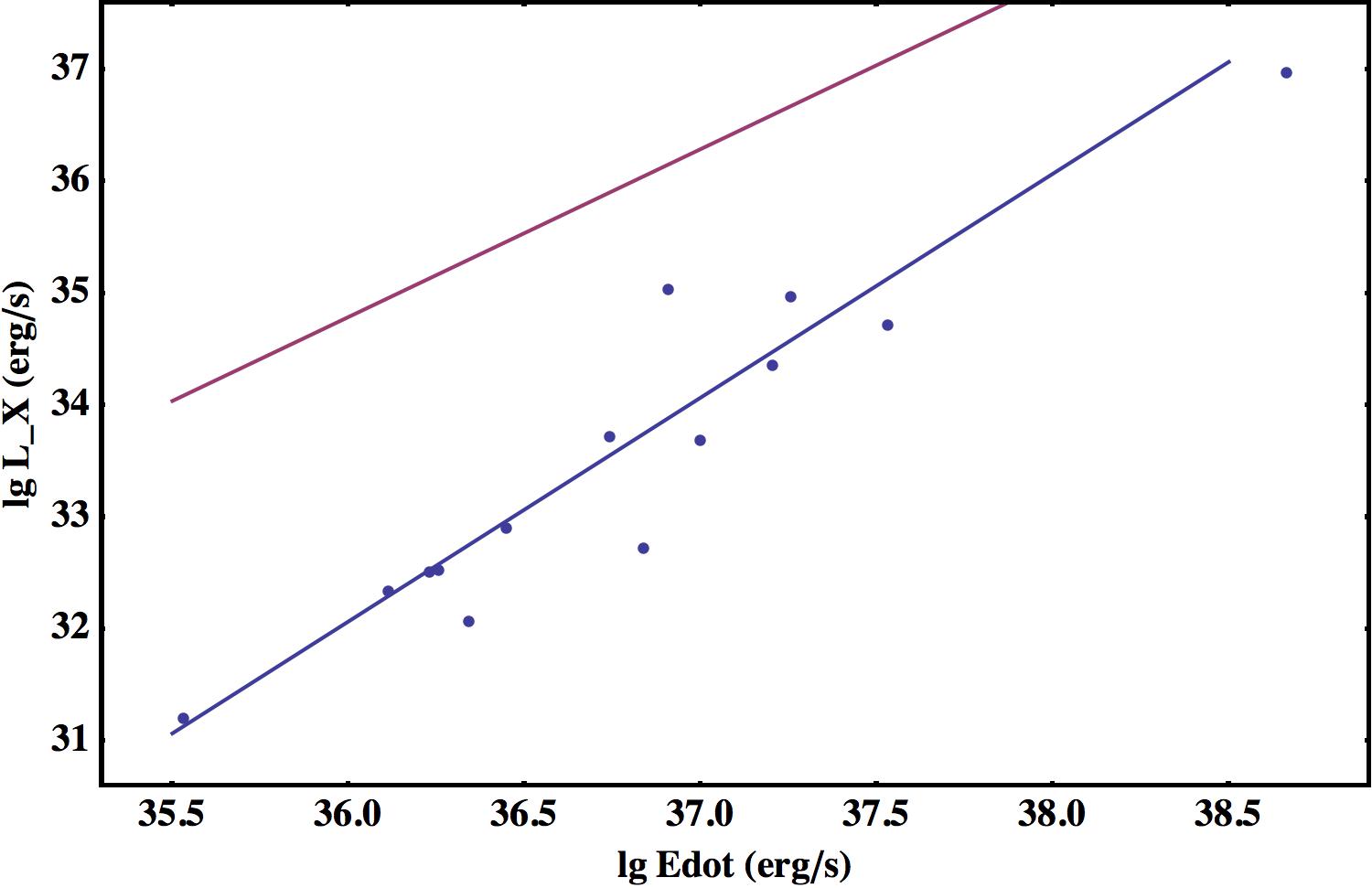 slope=3/2
slope=2
Rc+
Rc-
The Fast and the Furious, Madrid, 22-24 May 2013
X-RAY SPECTRAL INDEX
IF NEGLIGIBLE SYNCH.LOSSES, HARDER SPECTRA
Gotthelf 2003
Correlation between PSR and PWN X-ray spectral index
Both decrease with  (and increase with Edot)
Li et al. 2008
They do not confirm correlation between PSR and PWN.
CONFIRMED instead time dependence of PWN (two bunches?)
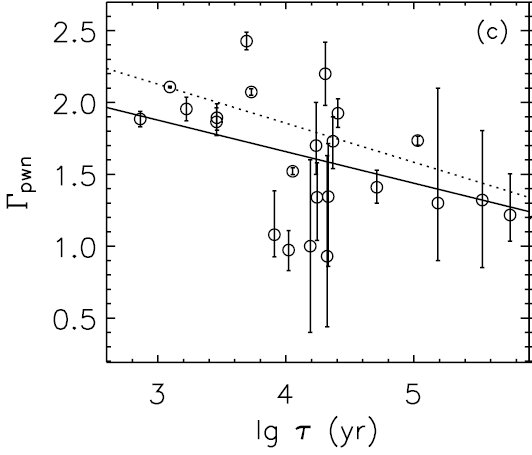 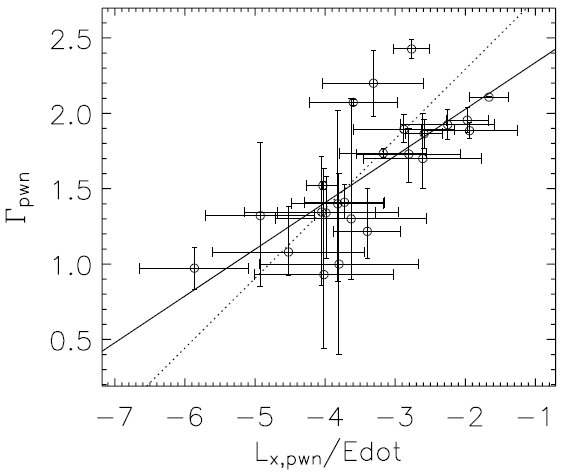 The Fast and the Furious, Madrid, 22-24 May 2013
SUMMARY
Simplified model for the evolution of old PWNe (but still inside the associated SNR)
Working hypothesis: observed X-ray correlations as a combined effect of objects evolving in different ambient densities
Assumption: aged PWNe are best detected near the reverberation time
RESULTS:
RPWN(t)
LX(Edot)
Harder X-ray spectra for older PWNe
Even after compression, the evolution of X-ray emitting electrons must be adiabatically dominated
The Fast and the Furious, Madrid, 22-24 May 2013